Mathematics Lesson 2 of 10
Measures:
Comparing the volume of liquid in different containers
Miss. Molnar
Explore pouring the same amount of water in different containers. Explore pouring different amounts of water in similar containers. What do you notice?
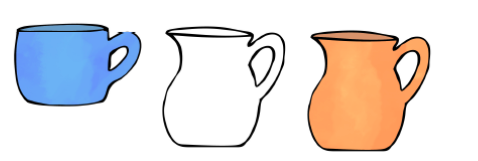 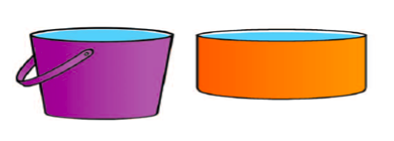 ‹#›